সকলকে শুভেচ্ছা
পরিচিতি
মো: মাসুদ রানা
সহকারি শিক্ষক- আইসিটি
ইউসেপ ছোটবনগ্রাম সিটি  কর্পোরেশন স্কুল, রাজশাহী ।
পাঠ পরিচিতি
শ্রেণী: এস এস সি (ভোক) নবম
বিষয়: কম্পিউটার ও তথ্য প্রযুক্তি -২
আলোচনার বিষয়: ২য় অধ্যায় (সংখ্যা পদ্ধতি ও কোড)
পাঠ: evBbvwi , A±vj I †n·v‡Wwmgvj msL¨v‡K `kwgK ev †Wwmgvj msL¨vq iæcvšÍi 
(কম্পিউটার ও তথ্যপ্রযুক্তি-২ বই এর 13-14 নং পেজ)
আজকের পাঠ শেষে আমরা যা জানবো
A±vj msL¨v‡K `kwgK msL¨v‡K msL¨vq iƒcvšÍi †KŠkj Ges D`vniY
A±vj msL¨v‡K `kwgK msL¨vq iƒcvšÍi
অক্টাল সংখ্যাকে দশমিক সংখ্যায় রূপান্তর অক্টাল সংখ্যার স্থানীয় মান দিয়ে গুণ করে গুণফলসমূহ ‡hvM করে অক্টাল সংখ্যাকে দশমিক সংখ্যায় রূপান্তর করা যাবে। 

নিম্নে উদাহরণ দেওয়া হ‡jv: 
উদাহরণ : (২০৬.৬৪)8 কে দশমিক সংখ্যায় রূপান্তর Ki  
(২০৬.৬৪)8 = ২×৮2+ ০x৮1 +৬x৮° + ৬x৮-1+ ৪x৮-২ 
= ২×৬৪ + ০x৮ + ৬x১ + ৬x১/৮ + ৪x১/৬৪ 
= ১২৮ +০+৬+০.৭৫+ ০.০৬২৫ 
= (১৩৪.৮১২৫)১০ 
সুতরাং (২০৬.৬৪)8 = (১৩৪.৮১২৫)১০
আজকের পাঠ থেকে আমরা যা  শিখলাম
A±vj msL¨v‡K `kwgK msL¨vq iƒcvšÍi †KŠkj
বাড়ীর কাজ
(567.35)8 ‡K `kwgK msL¨v‡Z iæcvšÍi Ki
পরবর্তী ক্লাশ
‡n·v‡Wwmgvj msL¨v‡K `kwgK msL¨vq iƒcvšÍi †KŠkj Ges D`vniY
               (কম্পিউটার ও তথ্যপ্রযুক্তি-২ বই এর 14-16 নং পেজ)
ধন্যবাদ
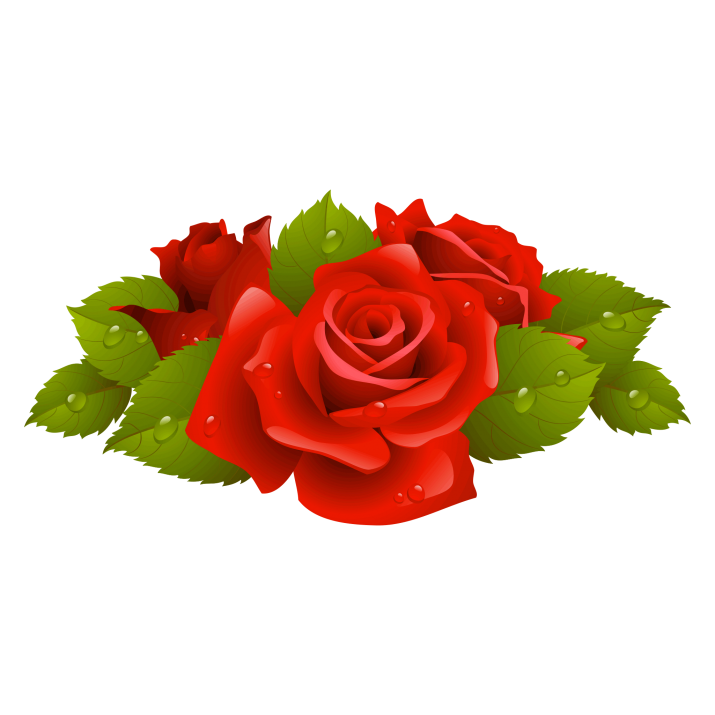